Velkommen til



- Kort versjon -
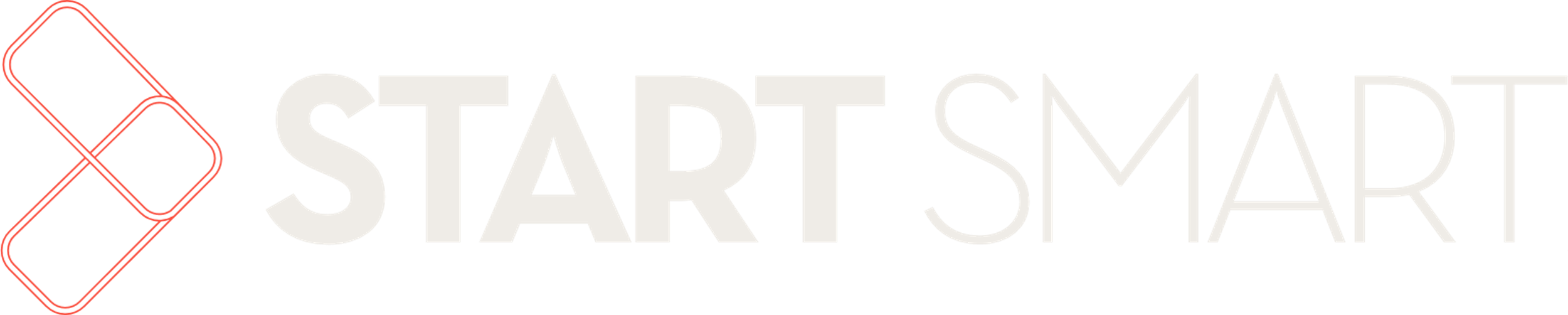 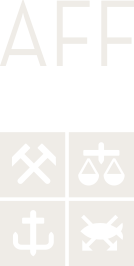 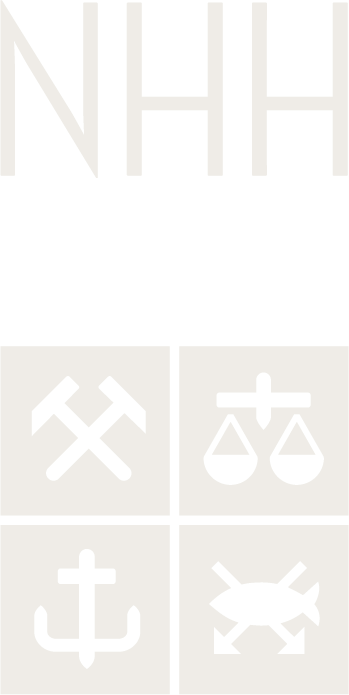 Bli kjent med START SMART
Start Smart – kort versjon - er et prosessverktøy for å sikre en effektiv oppstart og utvikling av team og grupper. 
Prosessen tar teamet gjennom en workshop på ca. 1,5 time hvor dere utforsker og avklarer viktige tema for teamsamarbeidet. 
I løpet av workshopen skal dere få jobbe frem en teamkontrakt som klargjør hva dere skal oppnå som et team og hvordan dere skal jobbe sammen. 
På de neste sidene finner dere:
Teamguide for start smart workshopen 
Fasilitatorguide for start smart workshopen
Illustrasjon: Chance McGee
TEAMGUIDE- Kort versjon -
START SMART agenda og innsjekk
Intensjon
Ønsket resultat
Arbeidsform
Vi har et forslag til teamkontrakt som danner et grunnlag for kontinuerlig teamutvikling.
Vi er tryggere på hverandre og hva vi skal, og motivert for fremtidig samarbeid.
Høy intensitet.
Tenke individuelt, notere ned og så dele i plenum.
Gjøre viktige avklaringer for vårt teamarbeid og bli bedre kjent med hverandre slik at vi med større sannsynlighet lykkes med å nå de målene vi har satt oss.
Roller
Møteregler
Innsjekk
Fasilitator: Ansvarlig for å lede teamet gjennom workshopen og styre tiden.
Teammedlemmer: Ansvarlig for å bidra med sitt perspektiv.
Dokumentasjon: Velg en i teamet som tar på seg ansvaret å bearbeide innspillene inn i et utkast til en teamkontrakt.
Si et par ord om hvordan du har det i dag.
Dele og lytte til hverandre, vise nysgjerrighet og åpenhet. 
Det må ikke være 100% enighet.
Oppmerksomhet og tilstedeværelse, vent med mobil/PC til etter workshopen.
[Speaker Notes: AGENDA OG INNSJEKK  10 min]
Hvem er vi?
Hva skal vi få til?
1
2
Personlig bruksanvisning
Mål og formål
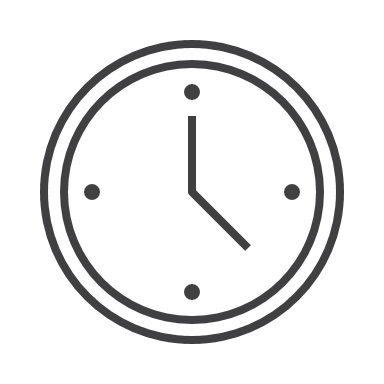 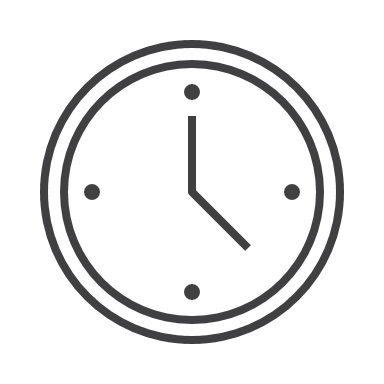 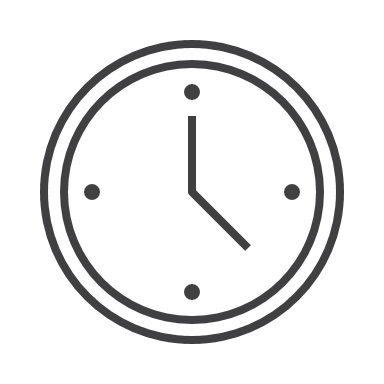 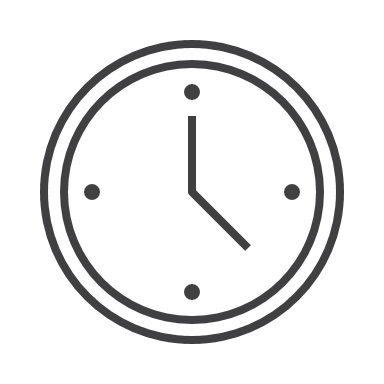 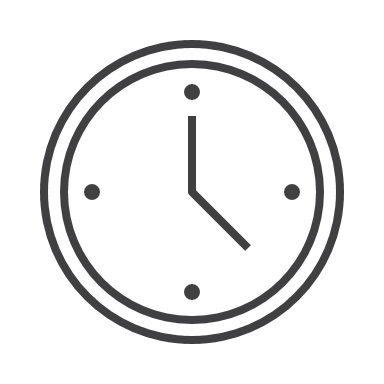 20 min
15 min
10 min
10 min
10 min
Hva er det vi som gruppe ønsker å oppnå?
Hva er mine egenopplevde styrker og svakheter i samarbeidssituasjoner?
Hva trenger jeg fra gruppen for å være på mitt beste?
[Mal til utskrift]
Hvordan skal vi jobbe sammen?
3
Roller og ansvar
Arbeidsform
Spilleregler
Hvilke spilleregler bør vi ha for å jobbe best sammen som et team?
Hvordan kan vi best organisere arbeidet vårt for å lykkes med oppgavene og målene vi har?
Hvilke roller trenger vi i denne gruppen for å levere på mål og ambisjon vi har satt oss?
[Speaker Notes: Denne versjonen kan skrives ut og henges på veggen til workshopen.]
Hvem er vi?
Hva skal vi få til?
1
2
Personlig bruksanvisning
Mål og formål
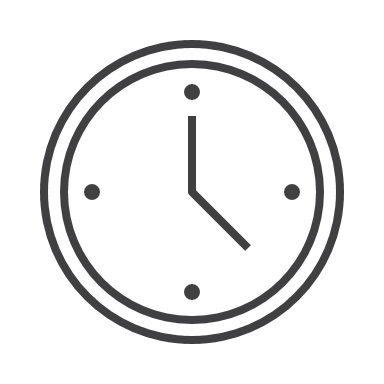 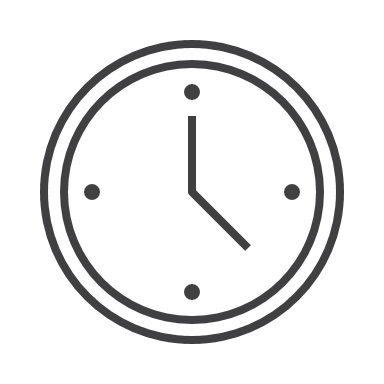 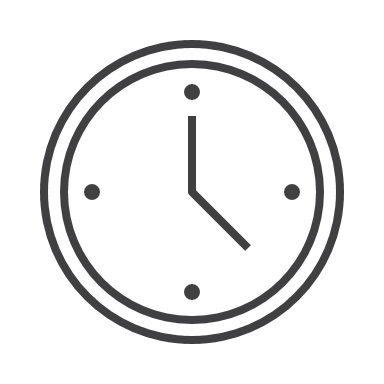 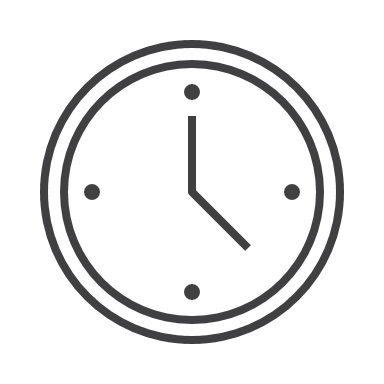 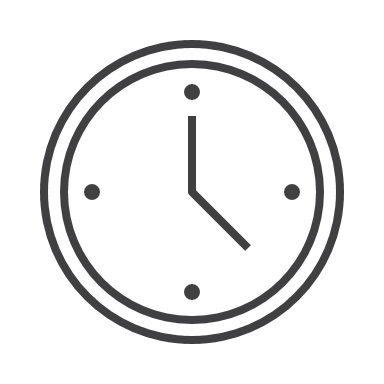 20 min
15 min
10 min
10 min
10 min
Hva er det vi som gruppe ønsker å oppnå?
Hva er mine egenopplevde styrker og svakheter i samarbeidssituasjoner?
Hva trenger jeg fra gruppen for å være på mitt beste?
Vår teamkontrakt
Fyll inn
Hvordan skal vi jobbe sammen?
3
Roller og ansvar
Arbeidsform
Spilleregler
Hvilke spilleregler bør vi ha for å jobbe best sammen som et team?
Hvordan kan vi best organisere arbeidet vårt for å lykkes med oppgavene og målene vi har?
Hvilke roller trenger vi i denne gruppen for å levere på mål og ambisjon vi har satt oss?
Fyll inn
Fyll inn
Fyll inn
[Speaker Notes: Dette er en teamkontraktsmal hvor dere kan fylle inn det dere har blitt enige om i etterkant av workshopen. 
Boksene i denne kan justeres og redigeres.
De personlige bruksanvisningene trengs ikke å legges inn her i teamkontrakten, men vi har beholdt feltet for å synliggjøre hva dere har gjennomgått i Start Smart workshopen.]
START SMART oppsummering, oppfølging og utsjekk
Oppsummering
Oppfølging
Utsjekk
Hvordan har det vært å jobbe sammen i teamet i dag?
Oppsummer hva det er enighet om, hva som evt. fortsatt er uklart og hvordan dette følges opp. Punkter til videre avklaring noteres av fasilitator.

Avtal når bearbeidet teamkontrakt skal være klar som inkluderer mål, roller, arbeidsform og spilleregler.
Sett av 5-10 minutter på slutten av hvert møte for å ta et meta-møte (dvs. reflekter over hvordan dere jobbet sammen i dag): Hva fungerte godt, og hva kan vi evt. justere? 

Hvis dere skal jobbe over en viss tid så anbefaler vi å kjøre Start Smart Follow-up workshop (se hjemmesiden) etter 2-3 måneder for å utforske hvordan teamsamarbeidet har fungert til nå.
[Speaker Notes: OPPSUMMERING, OPPFØLGING OG UTSJEKK 15 min]
Parkeringsplass Alt som kommer opp under workshopen som ikke kan behandles der, men bør tas opp i et annet relevant fora/møte.
FASILITATORGUIDE- Kort versjon -
Forberedelse til fasilitator
Gjør deg godt kjent med prosessen ved å lese gjennom innholdet i denne filen.
Ved behov finner du mange nyttige tilleggsressurser på hjemmesiden vår.Vi kan spesielt anbefale FAQ og denne podkasten om gjennomføring av Start Smart.
Forbered workshopen ved å:
Forankre prosessen med lederen for teamet dersom dette ikke er deg. Merk at Start Smart bare er starten på teamets utvikling, og prosessen bør følges opp over tid (se Start Smart Follow-up). Det er et fleksibelt verktøy som ofte bør tilpasses gruppen. Se siste side i fasilitatorguiden for eksempler på ofte brukte justeringer.
Send møteinnkalling til deltakerne hvor dere har satt av 1,5 time (estimat basert på team med 6 personer, hvis dere er flere så beregn gjerne mer tid). Vi anbefaler å samle teamet fysisk, men det kan også gjennomføres digitalt (da bør i så fall alle delta digitalt fra hver sin PC). 
Forbered deltakerne på hva de skal delta på.
Vi anbefaler å samle teamet fysisk, men det kan også gjennomføres digitalt. Hybrid er ikke anbefalt.
Klargjør utstyr:Hvis teamet møtes fysisk: 
Print ut teamkontrakten i A0 - alternativt skriv opp overskriftene i teamkontrakten på et stort whiteboard/flippover.
Post-its, en blokk for hver deltaker i forskjellige farger.
Tusjer til å skrive på post-its.
Klokke eller timer.
Hvis teamet møtes digitalt:
Bruk MURAL-versjonen av Start Smart eller et digitalt whiteboard hvor du setter opp feltene i teamkontrakten.
Gjør deg godt kjent med hvordan verktøyet fungerer slik at du kan hjelpe deltakerne å ta det i bruk.
Alternativt kan dere samskrive i et felles dokument (f.eks. Word online eller Google docs).
Gjennomføring av workshop - 1/4
Opplegget i denne workshopen forutsetter god tidsstyring. Vær obs på tiden, og sett av noe tid "til overs" om du forventer at noen aktiviteter tar lengre tid.
1. AGENDA OG INNSJEKK 10 min
A. AGENDA 5 min
Ta utgangspunkt i foreslått mal og gå gjennom hva som skal skje i denne økten.
Avklar om det er noen spørsmål eller innspill til dette. 
B. INNSJEKK   5 min
Før vi går i gang med et møte, om det er Start Smart eller noe helt annet, er det positivt for gruppen å starte med å ta en runde i hele gruppen hvor alle får si noe: en innsjekk. Dette har flere hensikter: 
klargjøre oss mentalt. 
skape kontakt mellom deltakerne i gruppen.
varsle dersom det er ting som gjør at man ikke får vært fullt tilstede på møtet. 
 I denne prosessen anbefaler vi å starte med en innsjekk for koble oss mentalt på med følgende spørsmål:
Si et par ord om hvordan du har det i dag.
Gjennomfør innsjekken muntlig "rundt bordet" og la alle få prate omtrent like mye.
Gjennomføring av workshop – 2/4
2. UTARBEIDE TEAMKONTRAKT - 65 min
På alle punktene i teamkontrakten anbefaler vi at deltakerne først tenker 3 min individuelt og noterer sine innspill på post-its. Deretter deler en og en deltaker hva hen har skrevet og henger opp post-it på dedikert område i kontrakten. Her er det rom for kort utdypelse, evt. avklarende spørsmål fra medlemmer i gruppen hvis noe oppleves uklart. Om deltakerne skriver lapper med likt innhold, kan disse henges oppå hverandre. Varier gjerne mellom hvem som starter å dele sine lapper.
Som fasilitator for økten kan du blir spurt om f.eks. 'Hvordan skal vi svare på dette spørsmålet? Hva er det du forventer at vi skal si her?', etc.            Det er viktig å forstå at Start Smart bidrar med rammeverk og metodikk for teamet, heller enn innhold i teamkontrakten, og derfor er alle svar gyldige. 
Det vil være en god idé å parkere samtaler som synes å ta for mye tid av teamet eller ligger utenfor tema til en senere anledning. Disse kan noteres på 'parkeringsplassen’ (slide 8).
På siste side i denne fasilitatorguiden finner du teamkontrakten med flere hjelpespørsmål. Som fasilitator kan du bruke disse for å utdype hva det kan være viktig å snakke om på hvert tema. 
A. HVA skal vi få til? - MÅL OG FORMÅL    20 min
Still spørsmålet: Hva er det vi som gruppe ønsker å oppnå? Presiser at deltakerne skal være så konkrete som mulig.
På punktet om gruppens mål er det viktig at det er samsvar mellom innspillene, men de trenger ikke være helt like. Fasilitator oppsummerer det som er kommet inn, sjekk med gruppen om det ser greit ut. 
Hvis det oppstår uenighet i gruppen anbefales det å komme tilbake til dette ved først anledning etter workshopen.
B. HVEM er vi? - Personlig bruksanvisning 15 min
Still spørsmålene: Hva er mine egenopplevde styrker og svakheter i samarbeidssituasjoner? Hva trenger jeg fra gruppen for å være på mitt beste?
Når alle har presentert kan fasilitator høre med gruppen: Hvordan var dette? Hvordan var det å presentere selv? Hvordan var det å lytte til de andre? Hva kan vi ta med oss videre fra denne runden?
Gjennomføring av workshop – 3/4
C. HVORDAN skal vi arbeide sammen? 30 min
ROLLER OG ANSVAR   10 min
Still spørsmålet: Gitt vårt formål, mål og hvem vi er, hvilke roller og ansvarsfordeling må vi sikre i dette teamet for å lykkes? 
Roller handler i denne sammenhengen om å tydeliggjøre hvilke roller/ansvarsfordeling som trengs for å lykkes med det teamet skal gjøre. Noen ganger er roller nokså gitt fra start, andre ganger ikke. I sistnevnte tilfelle må gjerne fordelingen av roller og ansvar skje i etterkant av workshopen da det ofte trengs mer tid til å vurdere hvem som skal gjøre hva utfra kompetanse, tid og forutsetninger.
Etter at alle har fått hengt opp sine lapper og gitt sine innspill oppsummerer du det som er kommet inn, sjekk med gruppen om det ser greit ut.
Dersom det er vanskelig å komme til enighet om roller og ansvar på dette tidspunktet kan dere ta det opp igjen når man har fullført hele teamkontrakten eller ved neste møtepunkt. 
ARBEIDSFORM   10 min
Still spørsmålet: Hvordan kan vi best organisere arbeidet vårt for å lykkes med oppgavene og målene vi har?
Etter at alle har fått hengt opp sine lapper og gitt sine innspill oppsummerer du det som er kommet inn, sjekk med gruppen om det ser greit ut. 
SPILLEREGLER   10 min
Still spørsmålet: Hvilke spilleregler bør vi ha for å jobbe best sammen som et team? 
For å hjelpe teamet i gang, kan du be de tenke på det verste og beste teamet de har vært med i, og foreslå spilleregler basert på det.
Etter at alle har delt, sjekk med gruppen om det ser greit ut. Er det gode spilleregler som støtter opp under mål og arbeidsform? Henger det sammen?
Gjennomføring av workshop – 4/4
3. OPPSUMMERING OG UTSJEKK   15 min
Fasilitator eller teamlederen oppsummerer hva det er enighet om, hva som evt. fortsatt er uklart og hvordan dette følges opp. Noter ned aksjonspunkter med ansvarlige som kan følge opp.
Avklar når oppsummert og justert teamkontrakt skal være klart. Mål, roller, arbeidsform og spilleregler er det viktigste i kontrakten. 
Gjennomfør en kort utsjekk hvor alle deltakerne får lik tid til å si noe om hvordan det har vært å jobbe sammen i dag.
1
Oppstart: Forklar Start Smart
2
Innsjekk
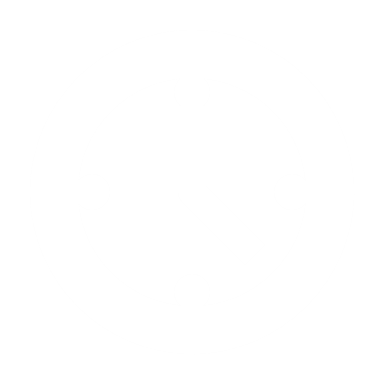 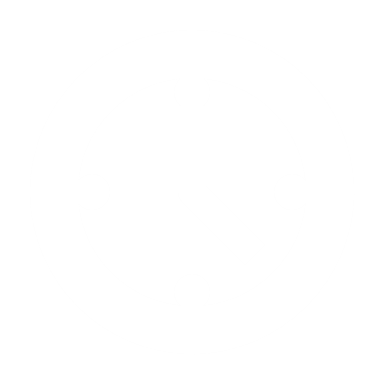 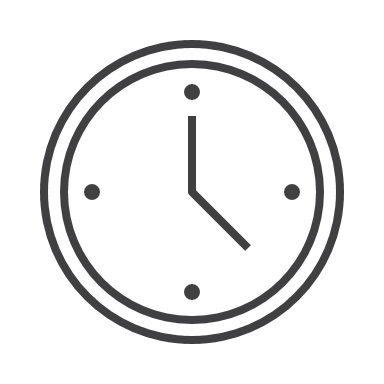 5 min
5 min
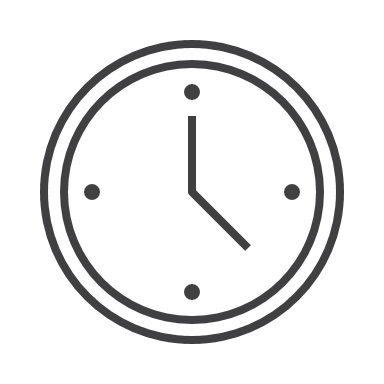 10 min
10 min
Intensjon – Ønsket resultat – Agenda – Roller – Møteregler - Tid
Ta runden rundt bordet: Hvordan har du det i dag? Hva kjenner du på nå som vi skal i gang med økten her?
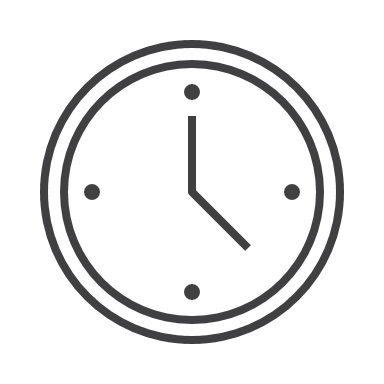 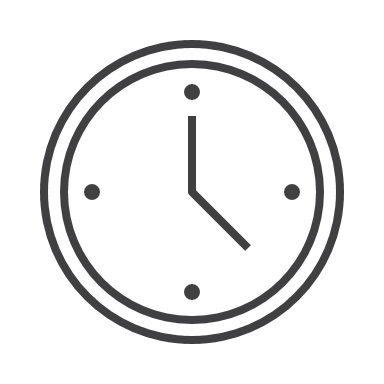 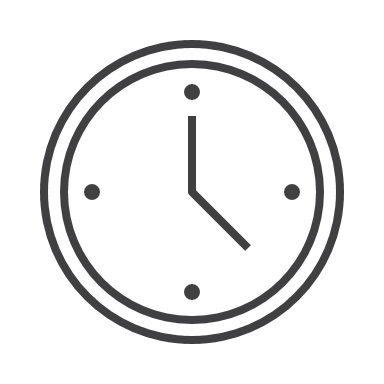 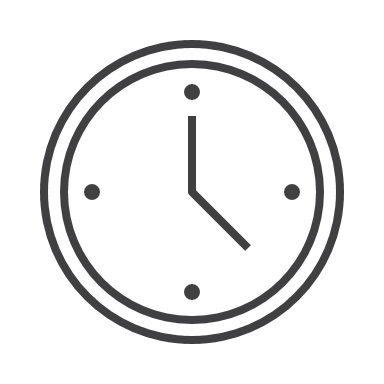 10 min
10 min
10 min
20 min
Utarbeide teamkontrakt
3
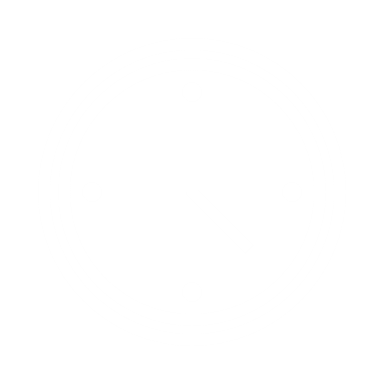 65 min
Hva skal vi få til?
Hvem er vi?
1
2
Mål og formål
Våre bruksanvisninger
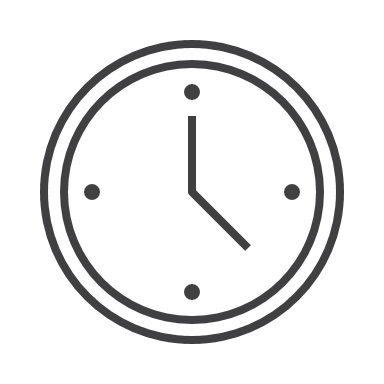 15 min
Hva er det nyttig for andre å vite om meg for at vi skal samarbeide best mulig?


Refleksjon etter alle har delt: Hvordan var dette?
Hva er det vi som gruppe ønsker å oppnå?
Aktuelle hjelpespørsmål:
Presiser at mål for gruppen bør være gjennomførbart, målbart og tidsbegrenset.
Hva er det vi bidrar til i en større sammenheng?
Fasilitatorark med hjelpespørsmål
Hvordan skal vi jobbe sammen?
3
Roller og ansvar
Arbeidsform
Spilleregler
Hvilke spilleregler bør vi ha for å jobbe best sammen som et team?
Aktuelle hjelpespørsmål:
Hvordan kan vi best organisere arbeidet vårt for å lykkes med oppgavene og målene vi har?
Aktuelle hjelpespørsmål:
Gitt vårt formål, mål og hvem vi er, hvilke roller og ansvarsfordeling må vi sikre i dette teamet for å lykkes? 
Aktuelle hjelpespørsmål:
Hva er viktig for meg for å få til et godt samarbeid?
Hvordan skal vi sikre at vi er trygge på hverandre? 
Hvordan skal vi sikre at alle tør å si ifra? 
Hvordan skal vi håndtere uenighet i gruppen?
Hvordan skal vi kommunisere sammen?
Hvilket lederskap trenger gruppen?
Hvordan tar vi avgjørelser i teamet? Leder, majoritet, enstemmig? Hvilke avgjørelser må hele gruppen være involvert i? 
Hvilke møtepunkt trenger vi?
Hvilke formelle roller/kompetanse trenger vi?
Hvilke uformelle roller trenger vi?
4
Oppsummering og utsjekk
Oppsummer hva teamet er enige om og hva som fortsatt er uklart, og hvordan dette følges opp. 
Utsjekk rundt bordet: Hvordan har det vært å jobbe sammen i dag?
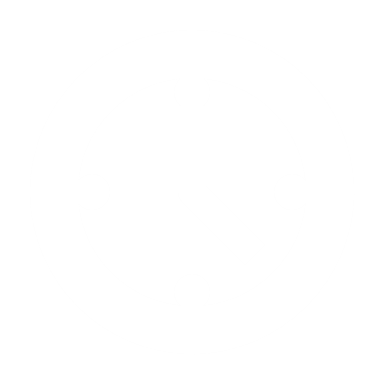 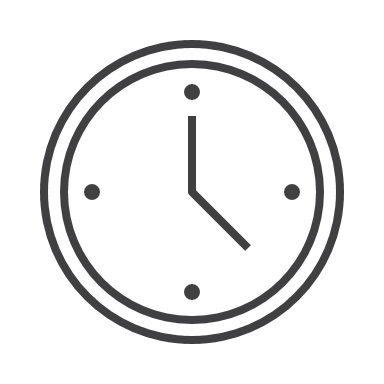 15 min
15 min
Ofte brukte tilpasninger av Start Smart
TID og ANTALL DELTAKERE
Tidsestimatet for denne workshopen er basert på team med 6 deltakere og stram tidsstyring. Hvis dere er flere enn 6 bør du beregne lengre tid. Tips for å holde tiden kan være å ha en synlig timer eller gi deltakerne en begrensning antall lapper de kan skrive.
Dersom dere er flere enn 8 personer i teamet anbefaler vi at dere legger til et ekstra steg ved at deltakerne, etter at de har tenkte individuelt, først får delt i en mindre gruppe, før en representant fra hver gruppe så deler gruppens innspill/lapper med plenum. 
Man kan også bruke lengre tid på en Start Smart, f.eks. over 2 dagers ledergruppesamling eller delt opp i flere workshops for å grundigere diskutere og konkretisere innspillene som gis.
REKKEFØLGE på tema
Start Smart er et fleksibelt verktøy som du kan gjennomføre slik det er beskrevet her eller justert. Man kan endre på rekkefølgen av tema, eller velge å bruke mer/mindre tid på noe dersom man vet at det er det teamet har størst behov for, men ikke velg bort elementer av bekvemmelighetshensyn, da metodikken har i utgangspunktet med de elementene som er viktig for å etablere et godt teamarbeid.
PERSONLIG BRUKSANVISNING
Vi har fått flere tilbakemeldinger om at team setter pris på å bruke lengre tid på denne delen og/eller gjennomføre den som en egen økt. Om dere ønsker å bruke mer tid her, kan dere bruke spørsmål og hente inspirasjon fra personlig bruksanvisning i standardversjonen.
ROLLER OG ANSVAR
Dersom workshopen gjennomføres med deltakere som også er medlemmer i andre team kan det i noen tilfeller være nyttig å avklare hvor mye tid hver deltaker kan bidra i dette teamet. Ta i så fall en runde på hvor mye tid f.eks. i prosent hver deltaker kan bidra.
For noen team er det viktig å avklare grenseflater til andre team. Om det er tilfelle for dere, kan dere også ta en runde på det her, og følge det opp i et senere møte. Beregn i så fall mer tid hvis du gjør noen av disse tilpasningene.